SRF Development forHigh Energy Physics
Mark Champion
SRF 2011
Introduction
The HEP community has shown increasing interest in SRF technology in recent years
ILC  R&D program
Project X at Fermilab
Neutrino factories and muon colliders
However, the application of SRF technology to HEP research has a long history
Now let’s go back in time and take a look at that history
2
Mark Champion – SRF 2011
Stanford High Energy Physics Laboratory (HEPL)a.k.a. Hanson Experimental Physics Laboratory
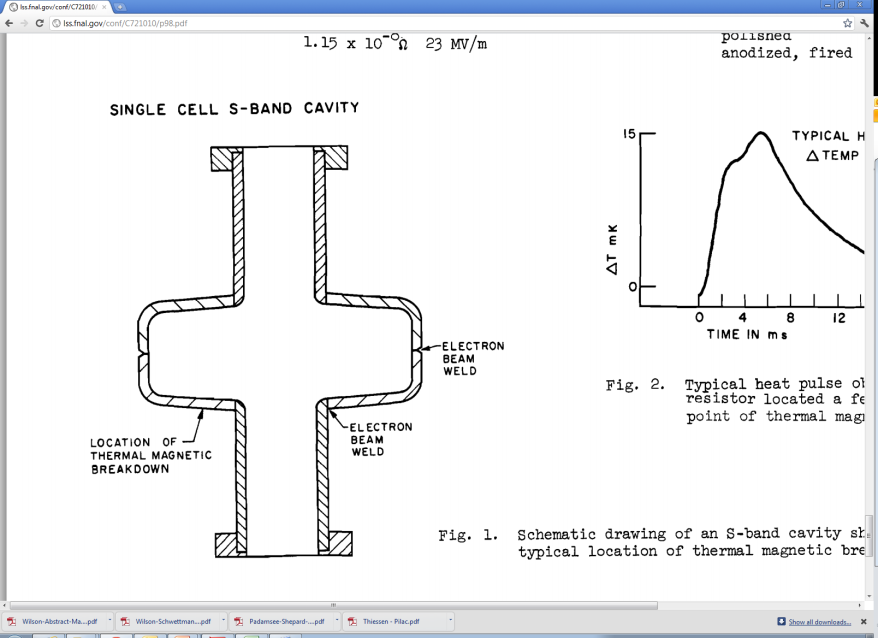 1962:  First measurements of superconducting cavity performance
Lead-plated S-band 2856 MHz muffin tin cavities
Qo ~ 1e8-1e9, Bp ~ 100 G (10 mT), 4 K
1965:  First acceleration of electrons with a superconducting cavity
1972:  First superconducting accelerator
Based on L-band 1300 MHz niobium cavities
Cavity performance limited by multipacting
the elliptical cavity shape was not yet developed
3
Mark Champion – SRF 2011
HEPL 1300 MHz Cryomodule Pair
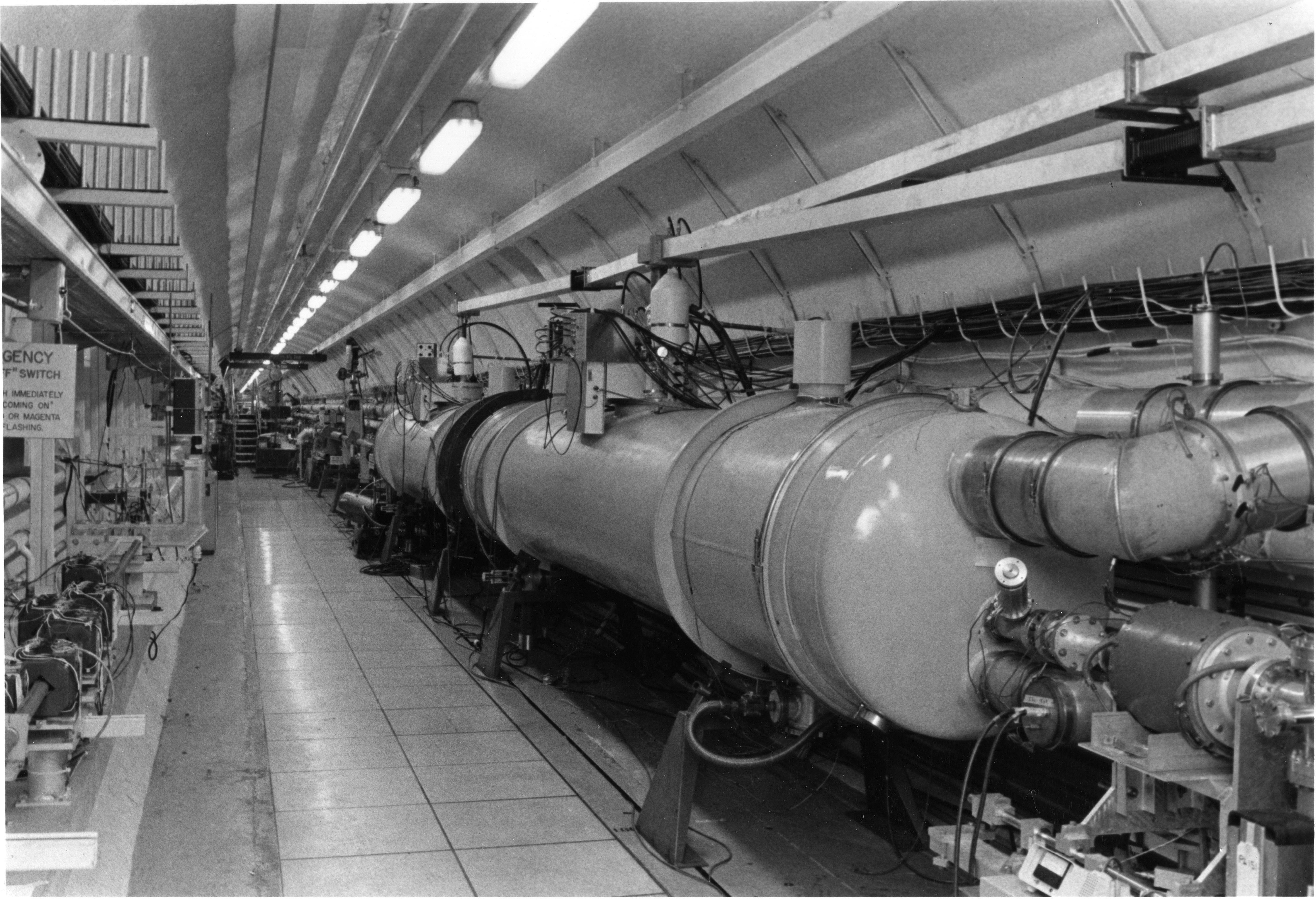 4
Mark Champion – SRF 2011
Courtesy of T. Smith, HEPL
Layout of HEPL Cryomodule
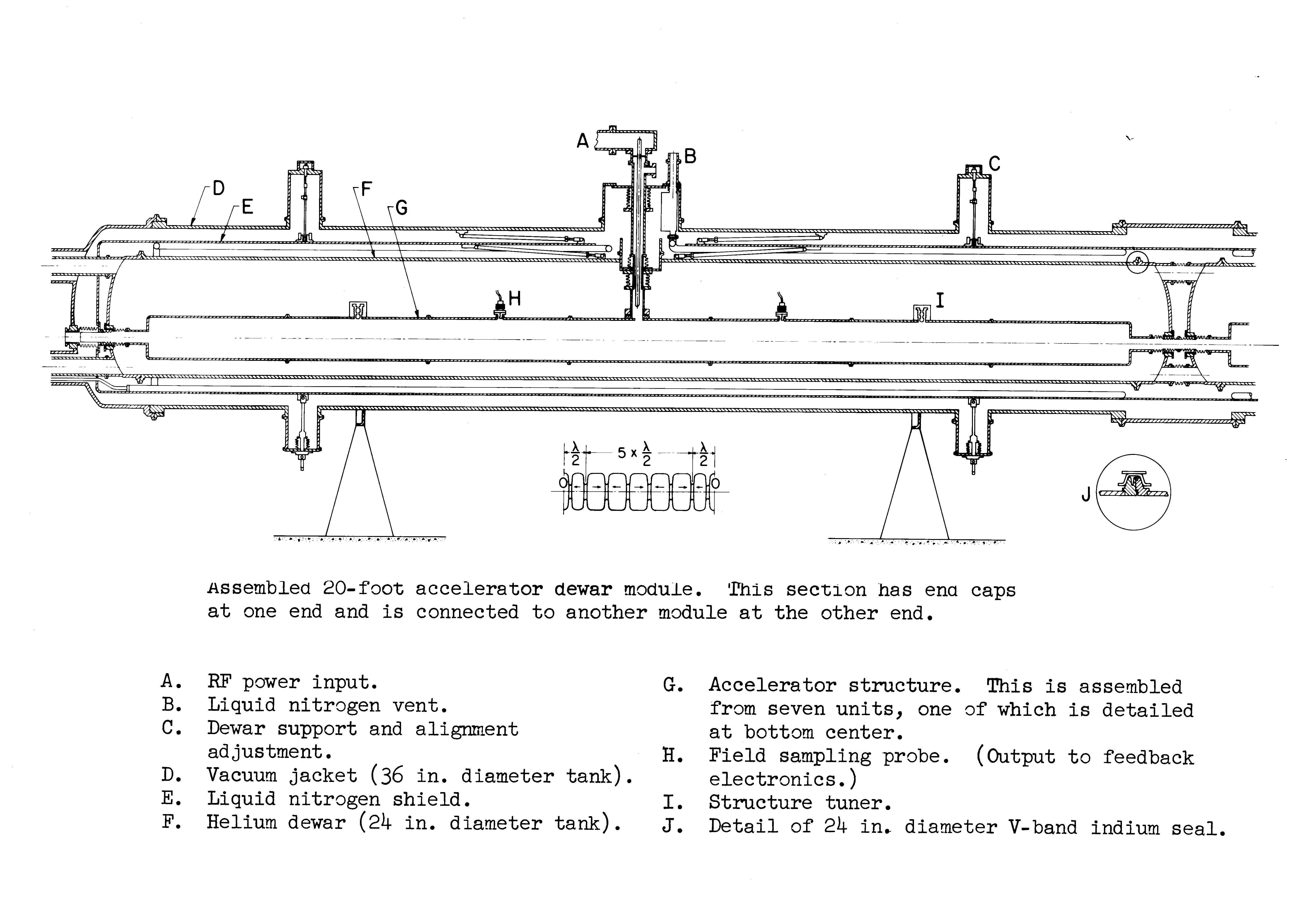 55 cell, 1300 MHz, bi-periodic structure
~2.5 MeV/m
5
Mark Champion – SRF 2011
TRISTAN and KEKB
TRISTAN was an electron-positron collider constructed at KEK in the 80’s
32 five-cell 508 MHz elliptical SC cavities housed in 16 cryomodules
Installed in 1988 – 1989 (augmented existing NC cavities)
Eacc = 5 MV/m, Qo = 2e9 at 4.2 K, continuous wave
TRISTAN was shut down in 1995

KEKB was an asymmetric-energy electron-positron collider constructed at KEK in the 90’s
Reused much of the TRISTAN infrastructure and components
8 single-cell 508 MHz SC cavities housed in 8 cryomodules
Ecavity = 1.2 – 2 MV,  Qo ~ 1e9 at 4.2 K, continuous wave
Heavy beam loading and HOM loading ( IB = 1.4 A )
KEKB has been shut down and is being upgraded to SuperKEKB
6
Mark Champion – SRF 2011
Cryostat for TRISTAN SRF Cavities
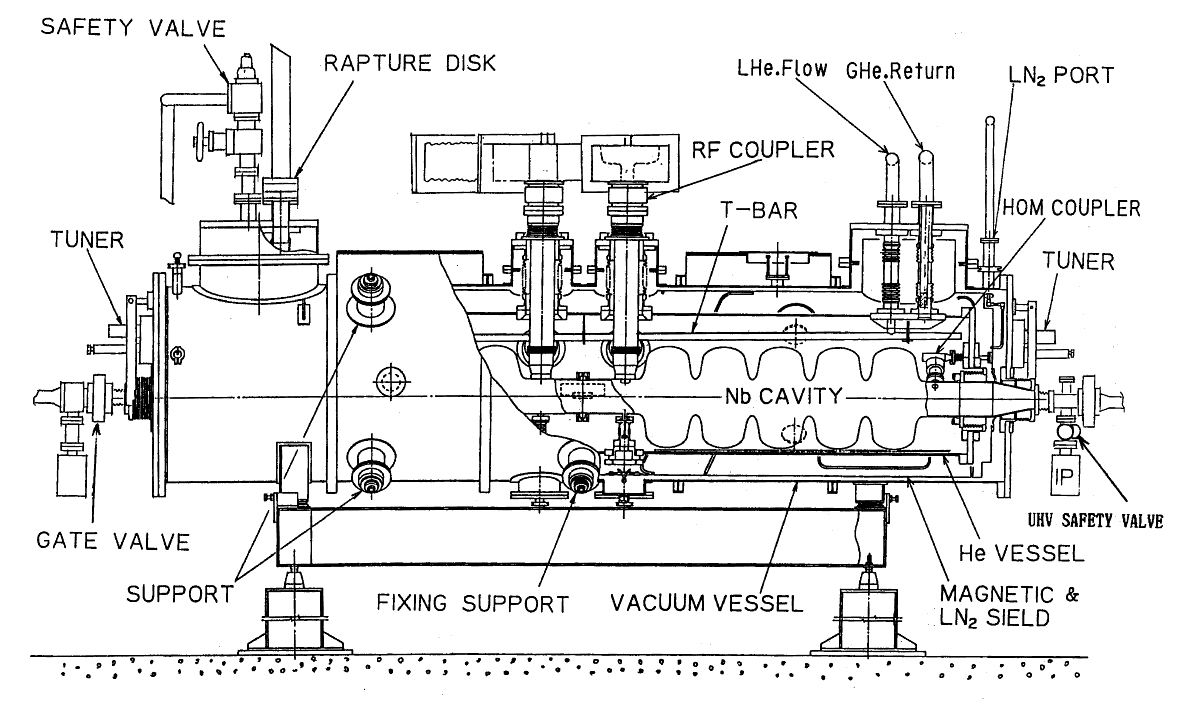 http://accelconf.web.cern.ch/accelconf/SRF89/papers/srf89g29.pdf
7
Mark Champion – SRF 2011
Courtesy of N. Toge, KEK
Cryomodules in the TRISTAN MR Tunnel
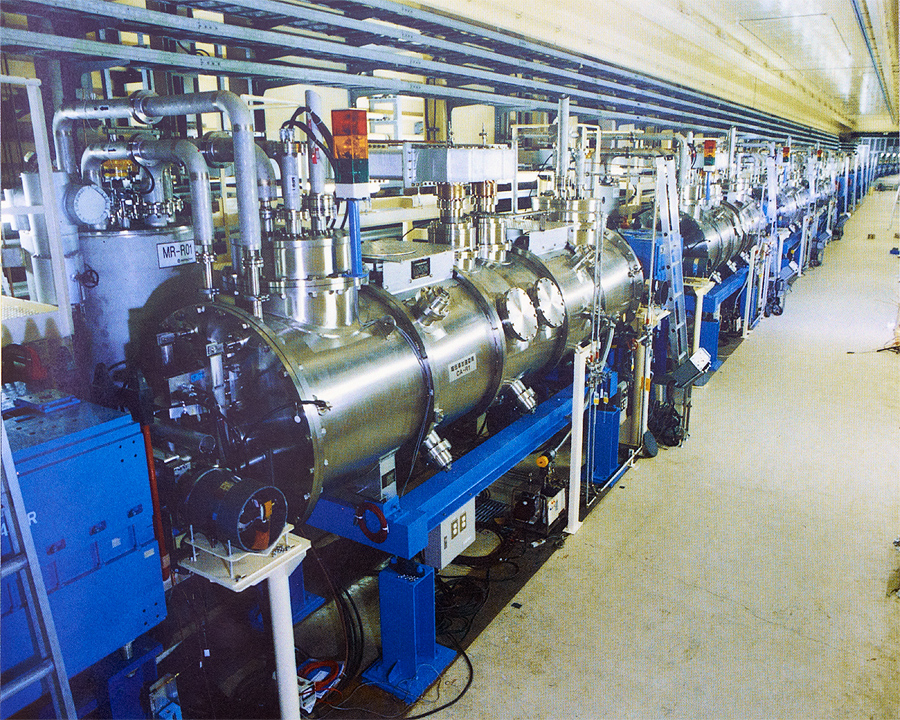 From KEK Annual Report 1988 - http://www-lib.kek.jp/ar/ar.html
8
Mark Champion – SRF 2011
Courtesy of N. Toge, KEK
Cryostat for KEKB SRF Cavities
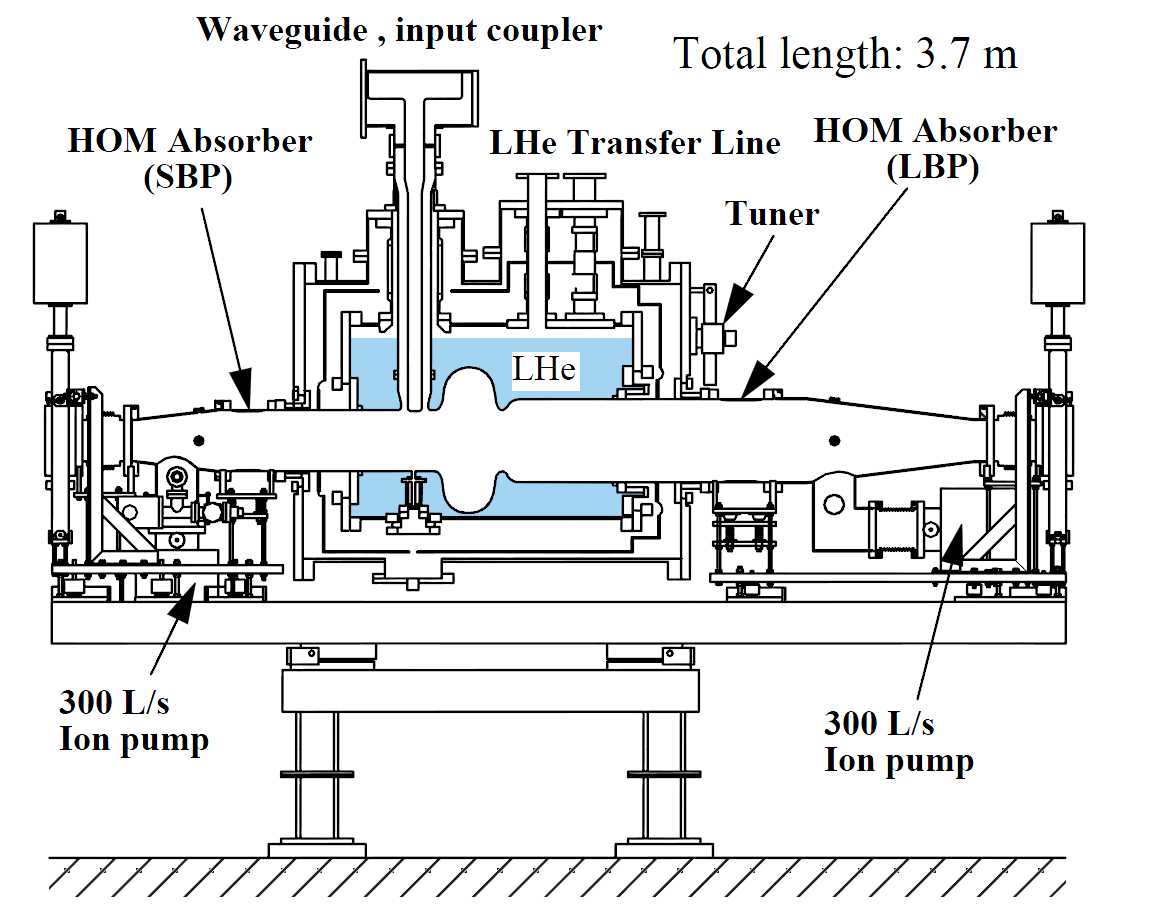 http://epaper.kek.jp/p99/PAPERS/THBL2.PDF
9
Mark Champion – SRF 2011
Courtesy of N. Toge, KEK
Cryomodules in the KEKB Tunnel
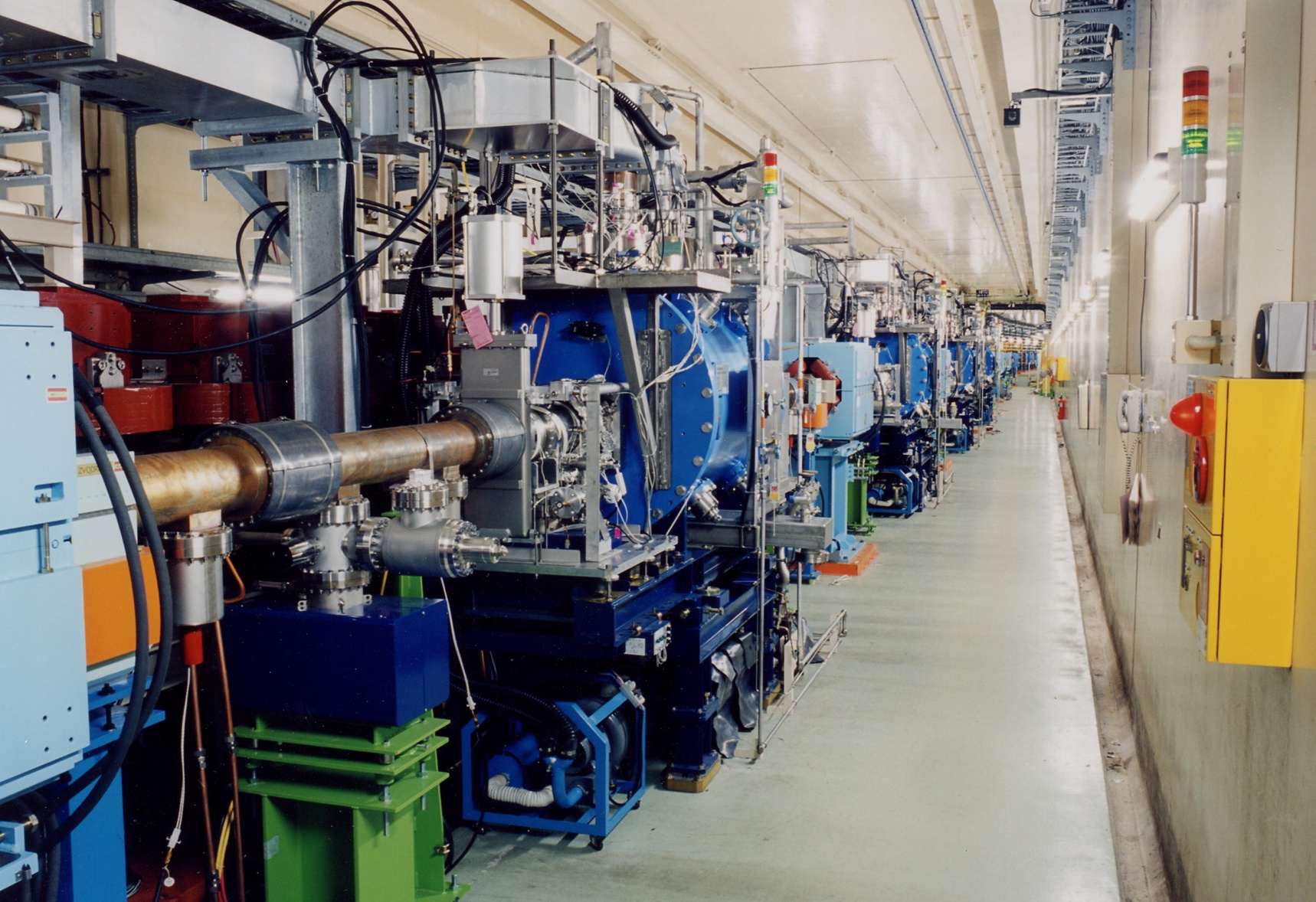 KEK Annual Report 1998 - http://www-lib.kek.jp/ar/ar.html 
http://www-acc.kek.jp/kekb/pictures/KEKB_photo/ring1.jpg
10
Mark Champion – SRF 2011
Courtesy of N. Toge, KEK
DESY HERA 500 MHz Cryomodules
Electron-proton collider
16 SC cavities commissioned in electron storage ring in 1991-1992
Augmented 84 NC 500 MHz cavities to increase beam energy
Bulk niobium, RRR 300, 4-cell, 500 MHz elliptical cavities
Eacc = 5 MV/m, Qo = 2e9 at 4.2 K, continuous wave
Two klystrons, combined, drive all 16 cavities (vector sum RF control)
HERA experiment concluded in 2007
The initiation of the TESLA Test Facility coincided approximately with the successful commissioning of the HERA SC cavities
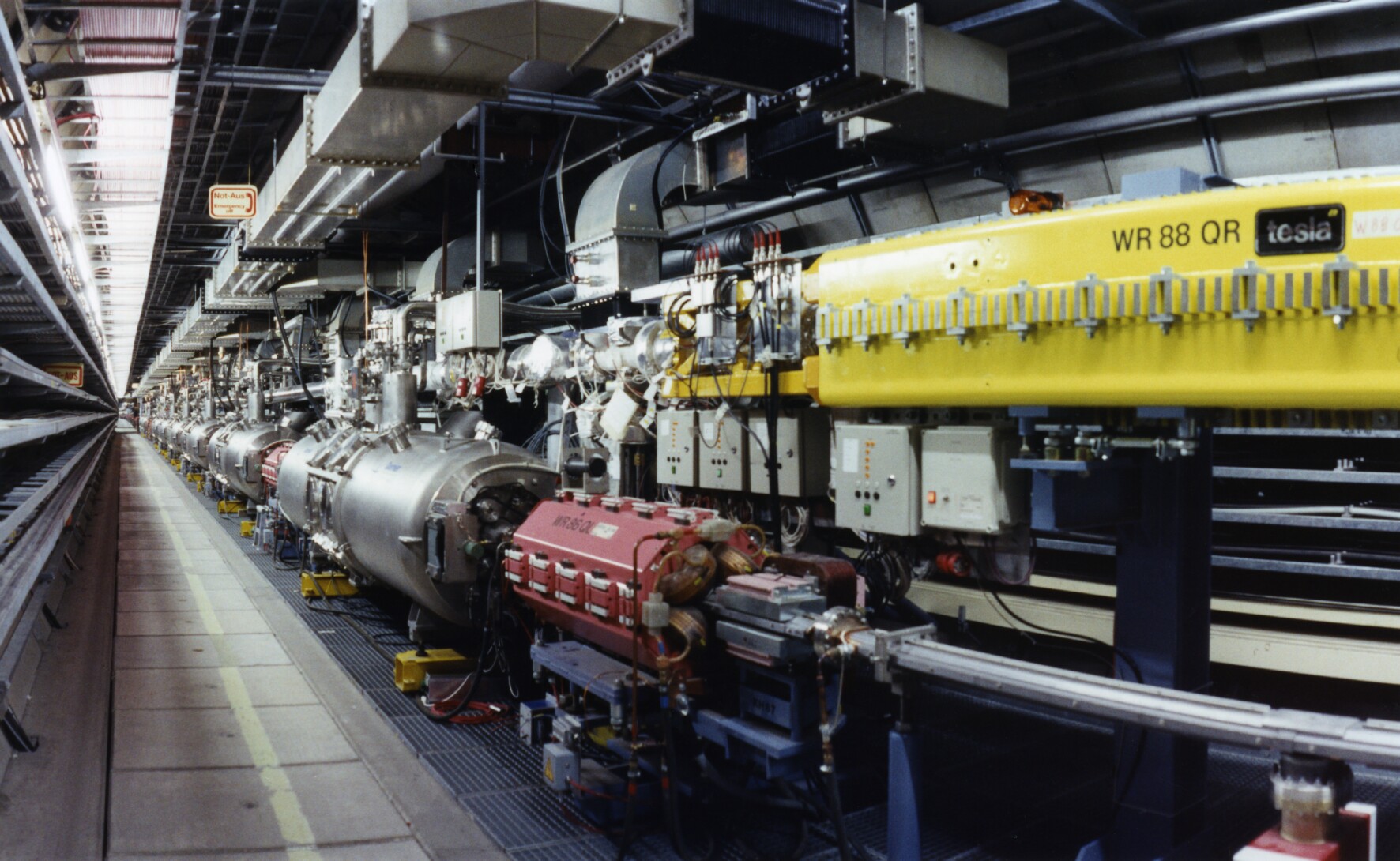 11
Mark Champion – SRF 2011
Courtesy of W-D Moeller, DESY
HERA Cavities and Cryomodule
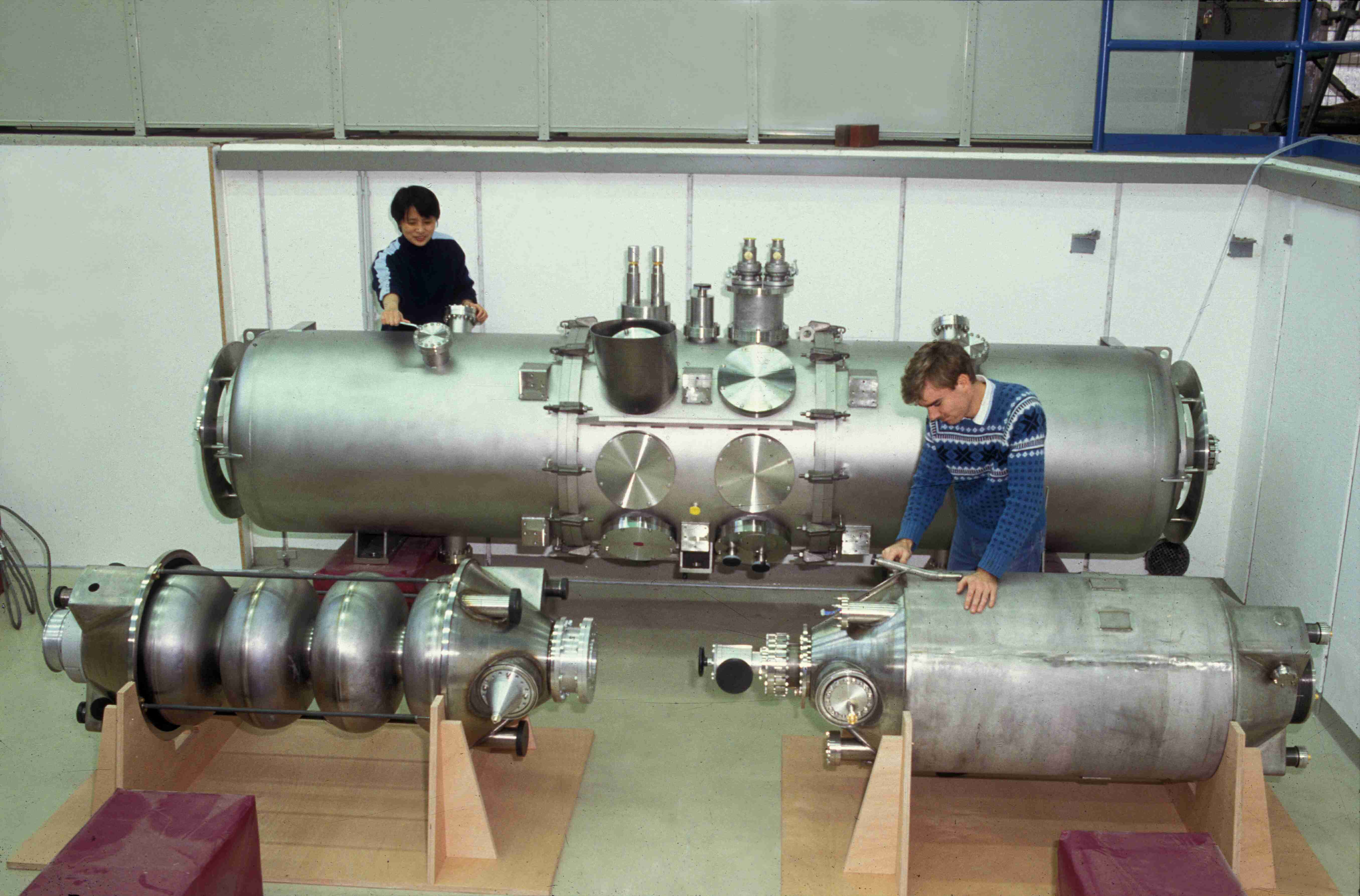 12
Mark Champion – SRF 2011
Courtesy of W-D Moeller, DESY
LEP Superconducting Cavities
The LEP electron-positron collider at CERN was upgraded with SC cavities in the period 1992-1999
Beam energy increased  from ~46 GeV to ~100 GeV
Final configuration:  288 four-cell cavities
272 niobium sputtered onto copper cavities
16 bulk niobium cavities
48 copper cavities (originally 128)
352 MHz, 4.5 K, continuous wave
8 cavities per 1.3 MW klystron
LEP cryomodules were removed in 2000-2001 to make way for the LHC
13
Mark Champion – SRF 2011
LEP 352 MHz Cavity and Cryomodule
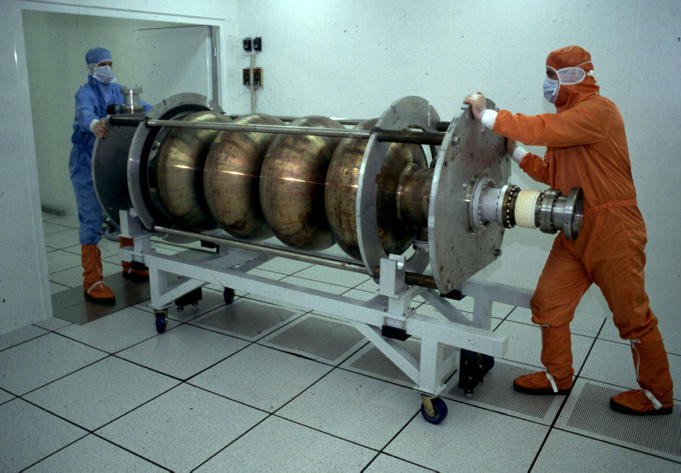 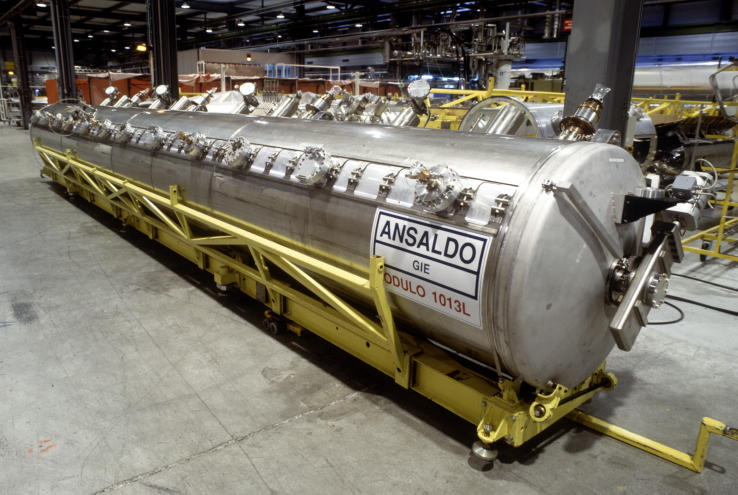 4 cavities / cryomodule
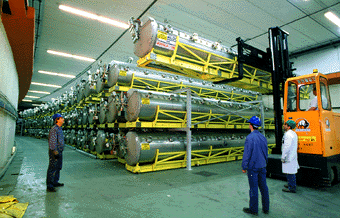 Courtesy of CERN
14
Mark Champion – SRF 2011
72 modules going into storage
Achieved Gradients in LEP Cu/Nb Cavities in 1999
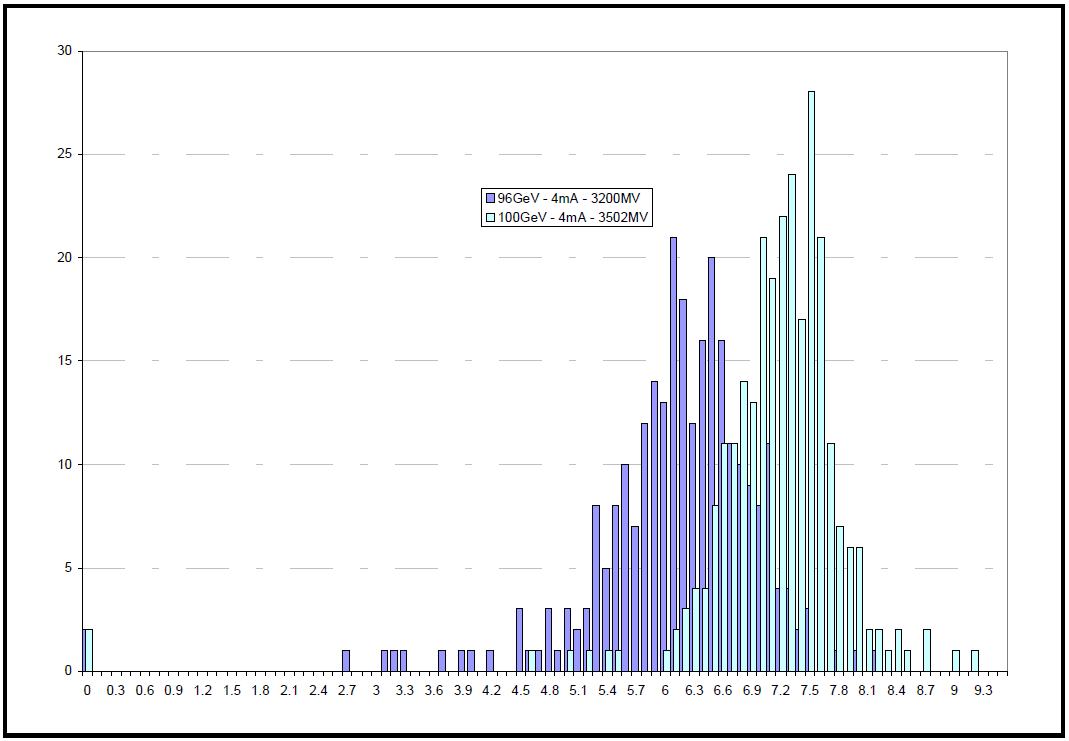 Highest performance achieved at end of run
Operated cavities near their limits
Increased limits via RF conditioning
< Eacc > ~ 7.2 MV/m
Qo ~ 3e9 at operating gradient
P. Brown et al., “Performance of the LEP200 Superconducting RF System,” SRF1999.
15
Mark Champion – SRF 2011
LHC Superconducting Cavities
400 MHz, single-cell, niobium sputtered onto copper cavities, 4.5 K, continuous wave
Four cavities per cryomodule
Sixteen cavities total
2 MV / cavity (5.3 MV/m), Qo > 1e9
One klystron per cavity
16
Mark Champion – SRF 2011
LHC SC Cavity
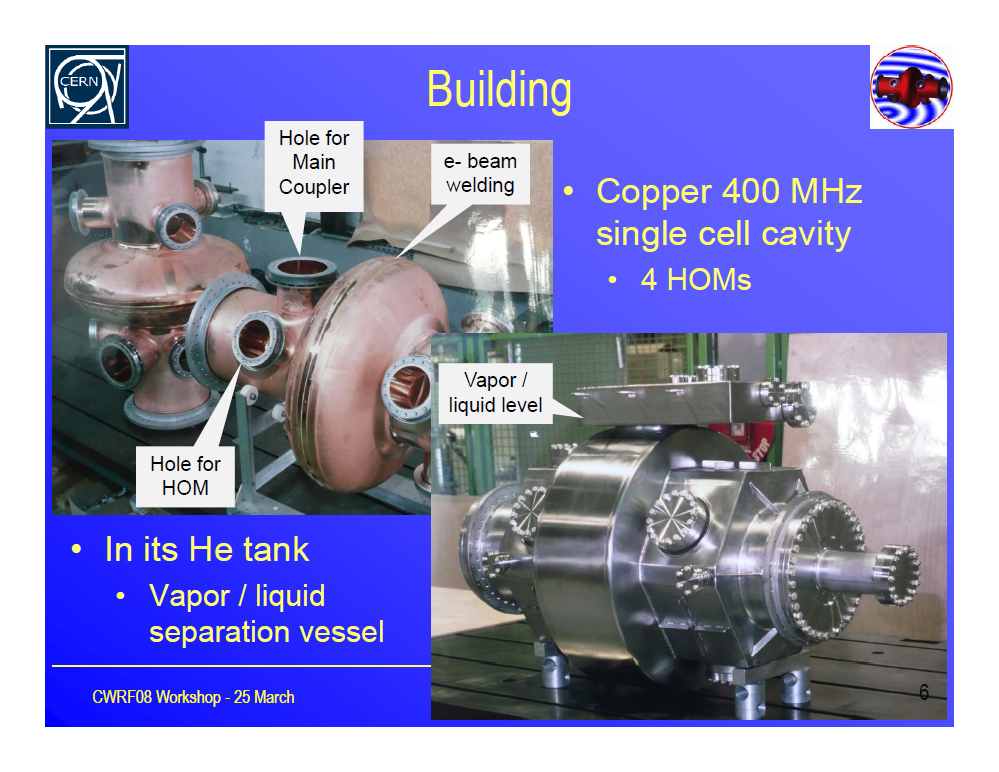 P. Maesen, “LHC Superconducting Cavities,” CWRF2008
17
Mark Champion – SRF 2011
LHC Cryomodule
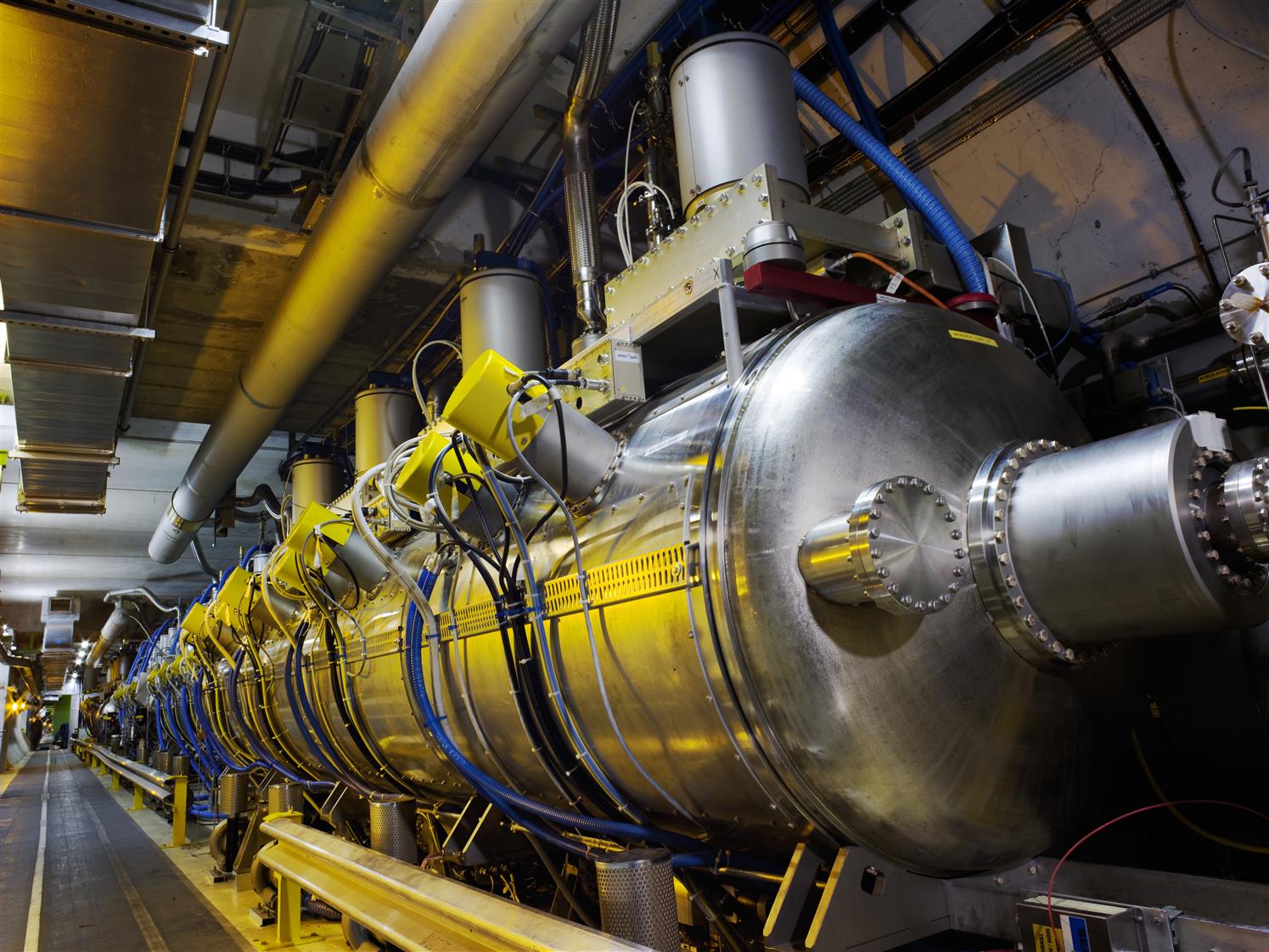 Courtesy of CERN
18
Mark Champion – SRF 2011
CESR – Cornell Electron Storage Ring
Electron-positron collider completed in 1979
Upgraded with four SC cavities in the period 1997 – 1999 (replaced NC cavities)
500 MHz, single-cell, one cavity per cryomodule
Eacc = 6 MV/m, Qo > 1e9 at 4.2 K, continuous wave
Heavy beam loading andHOM loading ( IB ~ 0.8 A max)
Cavity and Cryomoduledesign was industrializedwith Accel (now RI) andsold to several light sourcesworld wide
AES is presently fabricating twoof these systems
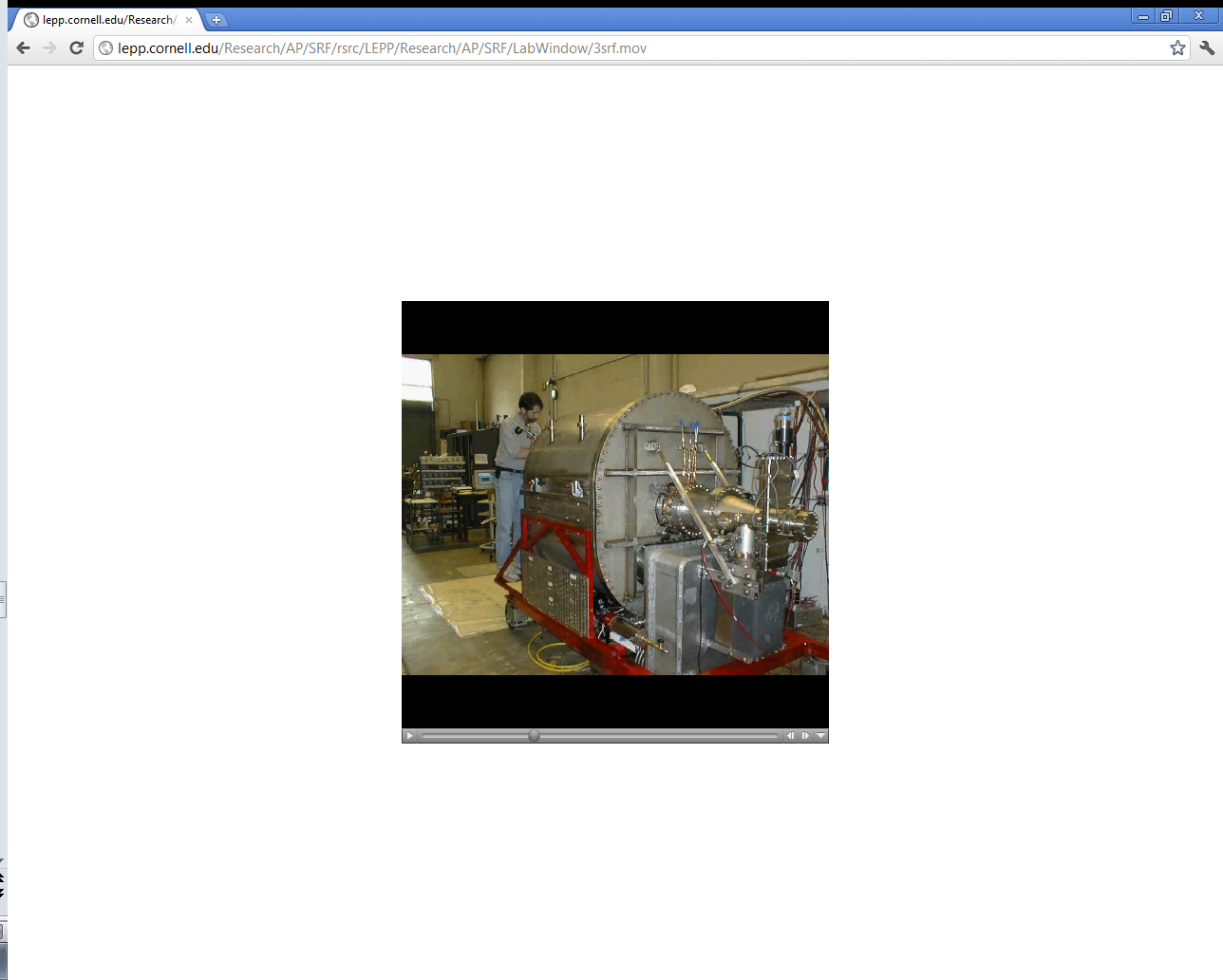 19
Mark Champion – SRF 2011
Courtesy of Cornell University
CESR-B 500 MHz Cryomodule
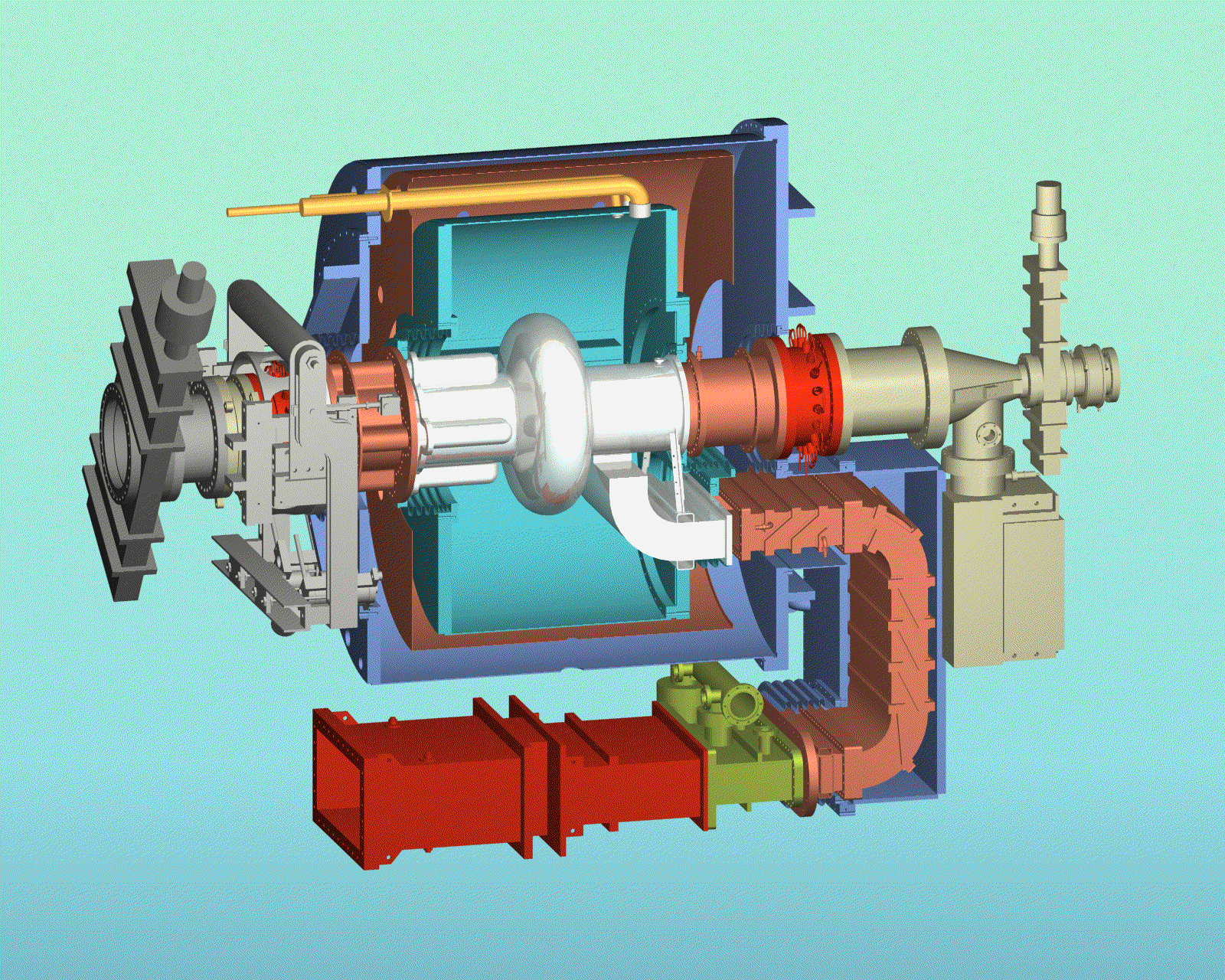 20
Mark Champion – SRF 2011
Courtesy of Cornell University
Future HEP Applications of SRF Technology
International Linear Collider
Approximately 17,000 cavities over 31 km
Project X
3 GeV continuous-wave H- linac followed by 8 GeV pulsed H- linac
Large Hadron Collider upgrades
Crab cavities for interaction region
Muon Collider / Neutrino Factory
Project X driver plus downstream acceleration of muon beam
21
Mark Champion – SRF 2011
International Linear Collider Layout
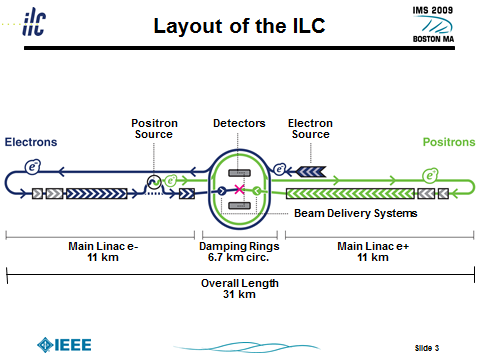 22
Mark Champion – SRF 2011
ILC Cavities and Cryomodules
Each cryomodule contains (8 cavities + 1 magnet) or (9 cavities)












Total ~2000 cryomodules, ~17000 cavities.
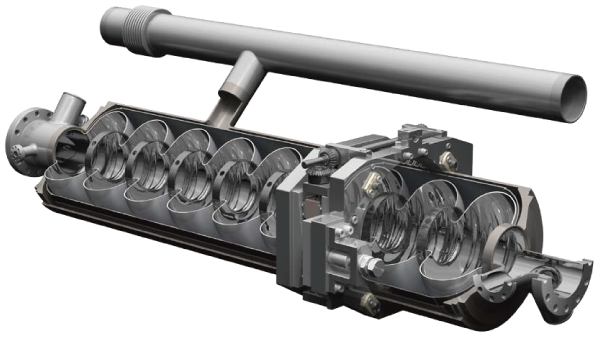 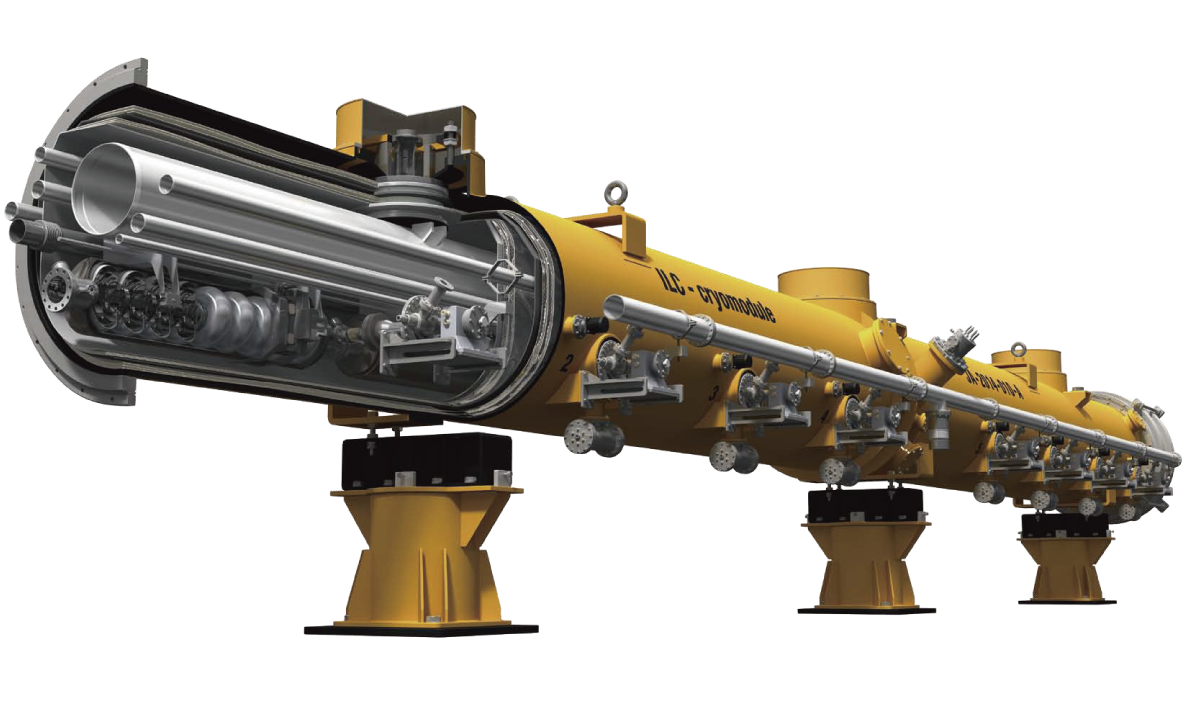 23
Mark Champion – SRF 2011
Project X Reference Design
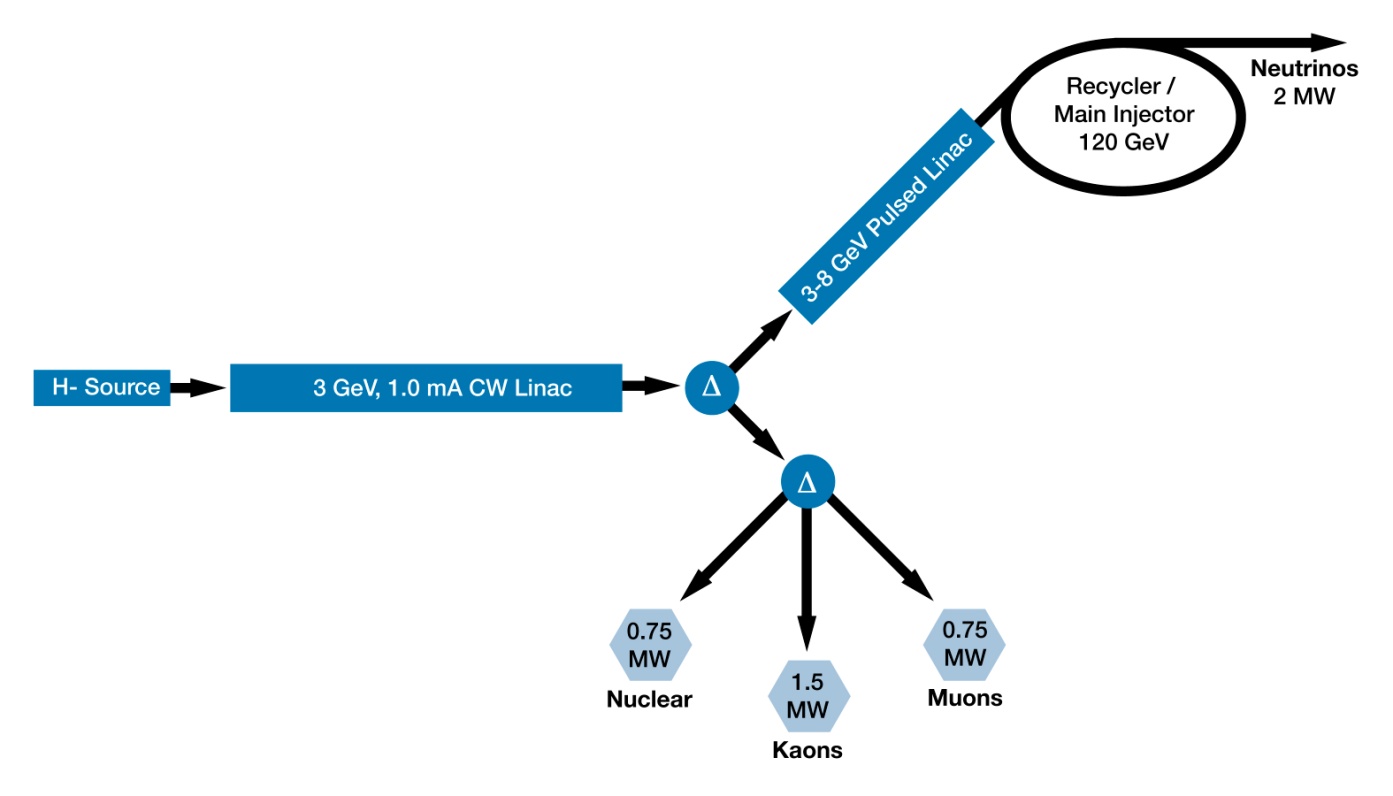 24
Mark Champion – SRF 2011
PX SRF Linac Technology Map
CW
Pulsed
ILC
650 MHz
0.16-3 GeV
b=0.11
b=0.22
b=0.4
b=0.61
b=0.9
b=1.0
325 MHz
2.5-160 MeV
1.3 GHz
3-8 GeV
25
Mark Champion – SRF 2011
Courtesy of Bob Kephart, Fermilab
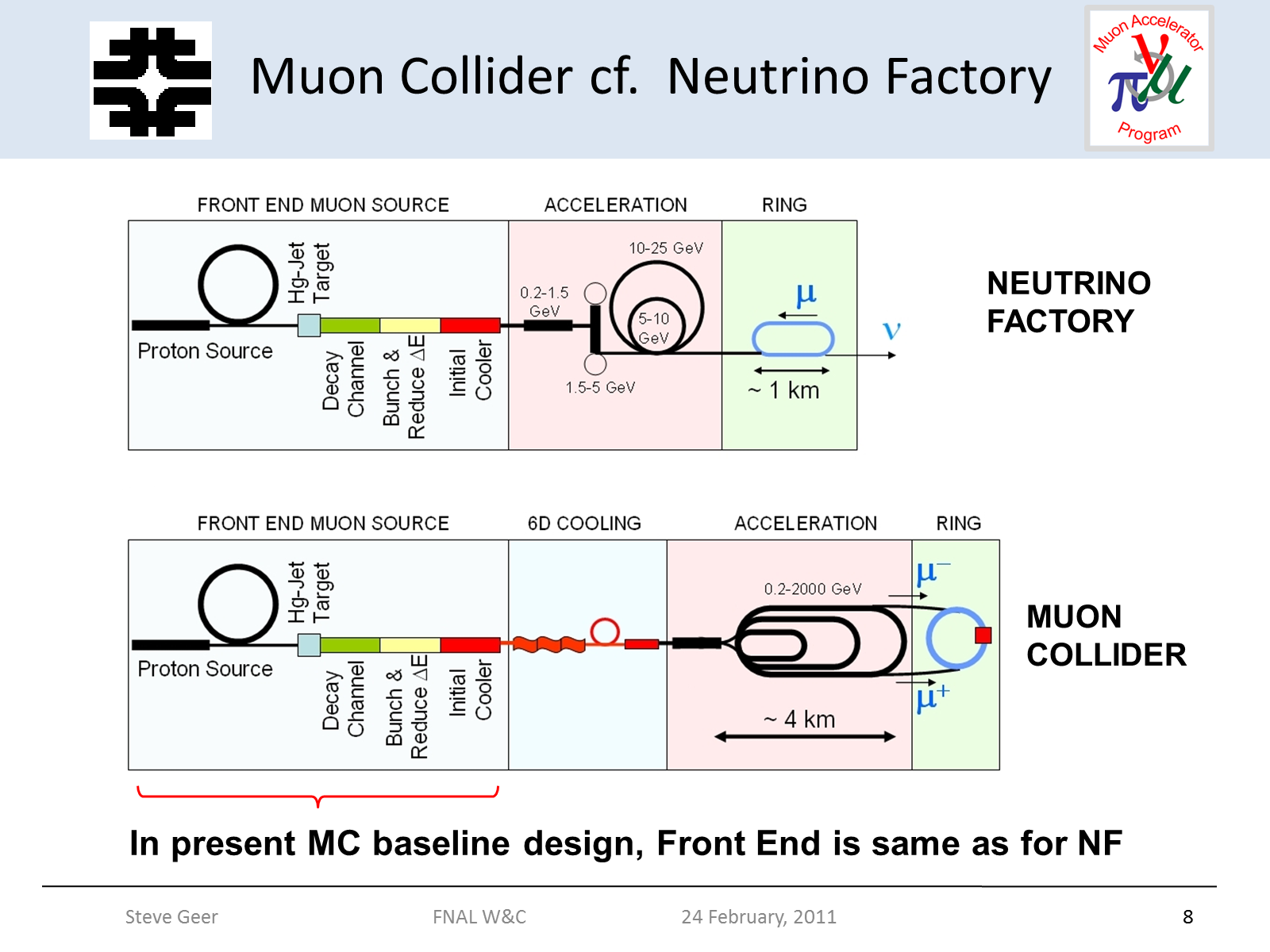 26
Mark Champion – SRF 2011
Courtesy of S. Geer, Fermilab
Summary
HEP has been a driver for the development of SRF technology for many years
Starting at Stanford in the early 60’s
Successful implementation at HERA, CESR, TRISTAN, KEKB, LEP,  and LHC
HEP has continued this role in recent years with the ILC R&D program and Project X
HEP plans for future accelerators require SRF technology
ILC, Project X, LHC upgrades, and Muon collider / Neutrino factory
Substantial overlap with non-HEP applications is driving collaborations world wide
Spallation neutron sources, nuclear physics, light sources, and Accelerator Driven Systems
27
Mark Champion – SRF 2011
Acknowledgements
Thanks to all of the colleagues in the SRF community for 50 years of effort to develop and utilize SRF technology
Thanks for the many publications, from which I have obtained the information for this presentation
Special thanks to Wolf-Dietrich Moeller, Todd Smith, and Nobu Toge
28
Mark Champion – SRF 2011